Introduction to Constructor, Overloading, and Accessibility
CS340100, NTHU
Yoshi
Outline
Review blueprints and instances
Constructor
Overloading
Accessibility
1-2
Class and Instances
Review blueprint and instances
Encapsulation
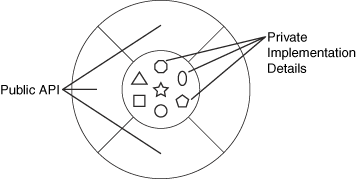 1-3
Class and Instances (2)
Architect writes class
Class instantiates objects
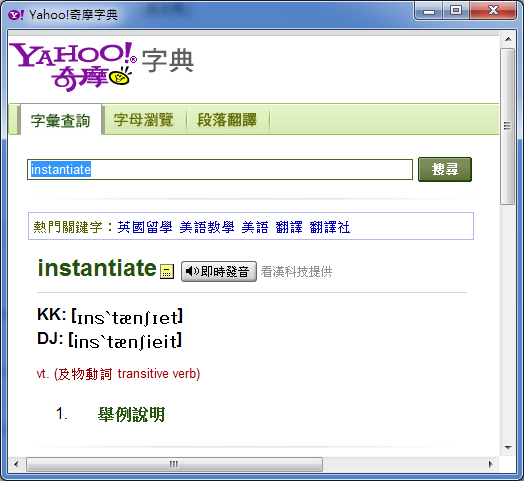 1-4
Encapsulation and Modularity
Easy for Maintenance and Integration
Lead to low coupling & high cohesion
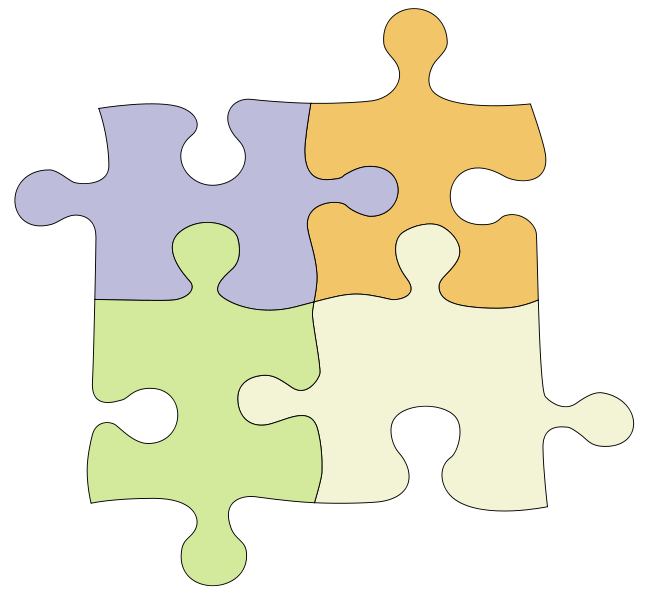 1-5
Constructor
The same name as the class
Set the initial states and run the initial behaviors while constructing
No return type
class Vehicle {			//定義的類別
	private int wheel;	//定義一個實體變數
	public Vehicle() {	//類別的建構子
		wheel = 4;
	}
}
1-6
Constructor (cont’d)
Each class has at least one constructor
If you don’t give one, the default constructor will be created
1-7
Wrong Program (Why?)
//建立一個Vehicle的類別
class Vehicle {
	 Vehicle(String x){
		System.out.println(“Vehicle’s Constructor”);
	}
}
…
public class App {
	public static void main(String[] args){
		Vehicle obj = new Vehicle();
	}
}
1-8
How to fix it!
//建立一個Vehicle的類別
class Vehicle {
          Vehicle() {
		System.out.println(“Vehicle’s Constructor”);
         }
	 Vehicle(String x){
		System.out.println(“Vehicle’s Constructor”);
	}
	public void drive(){
		System.out.println(“I’m driving”);
	}
}
Any other way?
1-9
Overloading
Also known as static polymorphism
May be applied to
Constructors
Normal methods
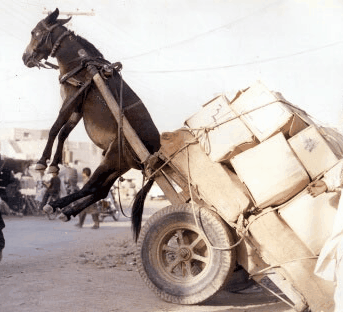 1-10
Overloading
物件是依接收的訊息類型來執行不同的方法
名稱重用
只需訊息不同，足以讓物件辨識，一樣可以執行同名的方法
例如：執行Utility物件的max()方法的訊息，如下所示：
Utility.max(23, 45);
Utility.max(23, 45, 87);
Utility.max(‘a’, ‘z’);
1-11
Constructor with Parameters
A class may have multiple constructors, and decided according to the parameters
class Vehicle {			//定義的類別
	private int wheel;	//定義一個實體變數
	Vehicle() {		//類別的建構子
		wheel = 4;
            }
	Vehicle(int n) {		//定義有參數的建構子
		wheel = n;
           }	
}
Vehicle newCar1 = new Vehicle();	//實體化一個類別
Vehicle newCar2 = new Vehicle(6);	//實體化一個類別，並傳入參數
1-12
this
在建構子中呼叫另一個建構子，以避免重複撰寫初始資料成員的程式碼 。
使用「this()」的方式呼叫另一個建構子的語法只能使用於建構子中 
不可以在建構子中重複的呼叫「this()」
1-13
Example
public class Flower {
  	int petalCount = 0;
  	String s = new String("null"); //String=“null”;

  	Flower(int petals) {
   		 petalCount = petals;
    		System.out.println("petalCount= "+ petalCount);
  	}

  	Flower(String ss) {
   		 System.out.println( "s=" + ss);
    		s = ss;
  	}
1-14
Example (cont’d)
Flower(String ss, int petals) {
    		this(petals);
    		//this(s); // Can't call two this()!
    		s = ss; 
    		System.out.println("String & int args");
  	}
  	Flower() {
   		 this("hi", 47);
    		System.out.println("default constructor (no args)");
  	}
  	void print() {
		 //this(11); // Not inside non-constructor!
   		 System.out.println("petalCount = " + petalCount + " s = "+ s);
  	}
  	public static void main(String[] args) {
    		Flower x = new Flower();
    		x.print();
	}
 }
1-15
Information Hiding
Protection
Some properties are never modified
Interface to programmers
A programmer does not need to know the details, but use the interactive interfaces
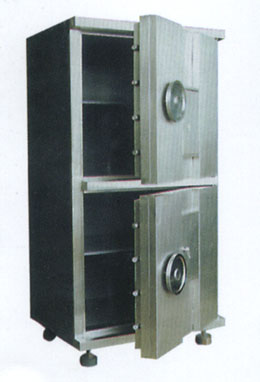 1-16
建立資料存取的方法
避免直接存取內部變數
Setter : 設定資料成員的值
public void setWheel(int n){	//設定wheel的值
	wheel = n;
}
Getter : 取出資料成員的值
public int getWheel(){	//傳回wheel的值
	return wheel;
}
Can you give me a good setter/getter example?
1-17
Accessibility
1-18
Modifier
public
每各class皆可存取
(Default)
同一個package的class才可以存取
protected
同一個package的class才可以存取
不同package但是如果有繼承也可存取
可以存取“繼承下來的”
private
同一個class才能存取
1-19
Tips
Use the most restrictive access level that makes sense for a particular member.
That is, use private unless you have a good reason not to
Avoid public fields except for constants
1-20
Example: Account
public class Account {
	private int money;
	public void setMoney(int m) {
		if(m < 0) 
			System.out.println("Error");
		else 
			money = m;
	}
	public void foo(Account otherAccount) {
		//private的保護是class層級
		otherAccount.money = -1000;
	}
}
1-21
Summary
We have learnt
Constructor
Overloading
Encapsulation and information hiding
Accessibility
1-22
References
http://java.sun.com/docs/books/tutorial/java/javaOO/accesscontrol.html
1-23